Kend din mad- et forløb om produktion af grøntsager
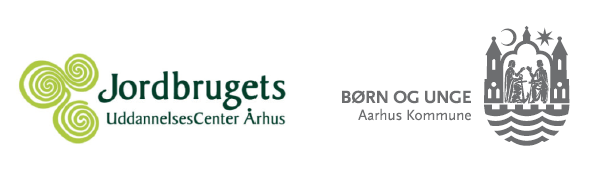 Produktion af grøntsager: ca 16 lektioner
Intro i klassen

Besøg i butik

Opfølgning i klassen

Besøg i væksthusgartneri

Opfølgning og præsentation i klassen
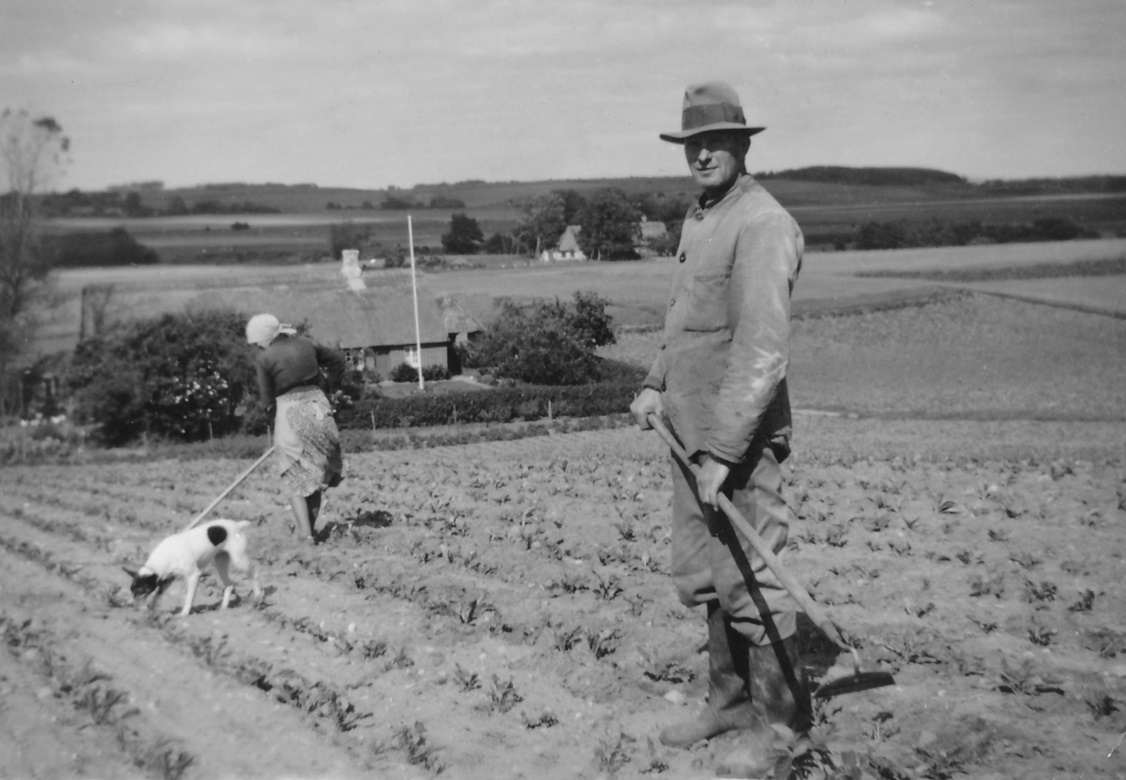 [Speaker Notes: Kort historisk tilbageblik
PowerPoint, Billede 1: Mennesker,
der hakker roer
Opgaven er tænkt som ”en starter”, hvor elevernes fokus
rettes mod ”selvforsyning” og evt. det kredsløb, der foregik
på gården, og hvad der ellers dukker op hos dem.

Brainstorm
Hvad sker der på billedet. Hvilke
tanker får du/I, når du ser det?
Skriv alt det, du kommer i tanke
om.
Opsamling på brainstorm
Hør, hvad eleverne har af tanker
Afrunding
En gang lavede/gjorde vi alting
selv, og dermed kendte vores mad.]